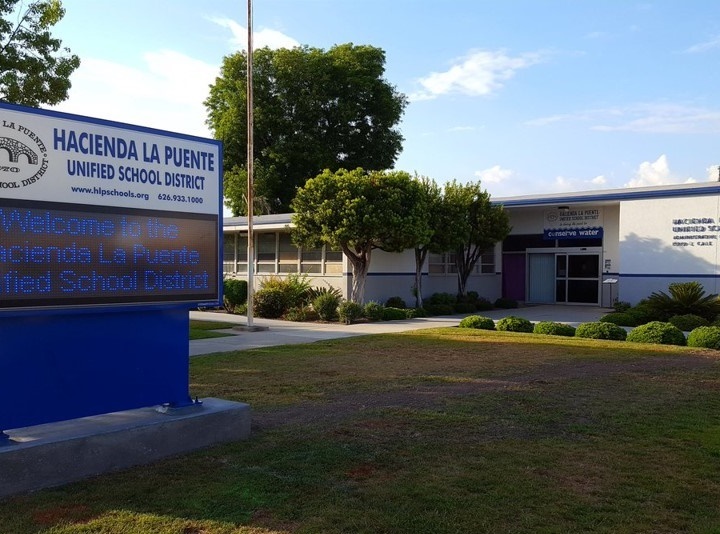 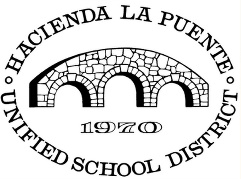 21st Century Classroom Improvements
September 26, 2023,  Board Update
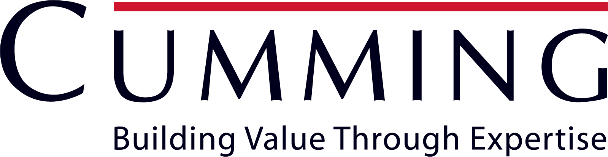 Sites In Progress & Completed
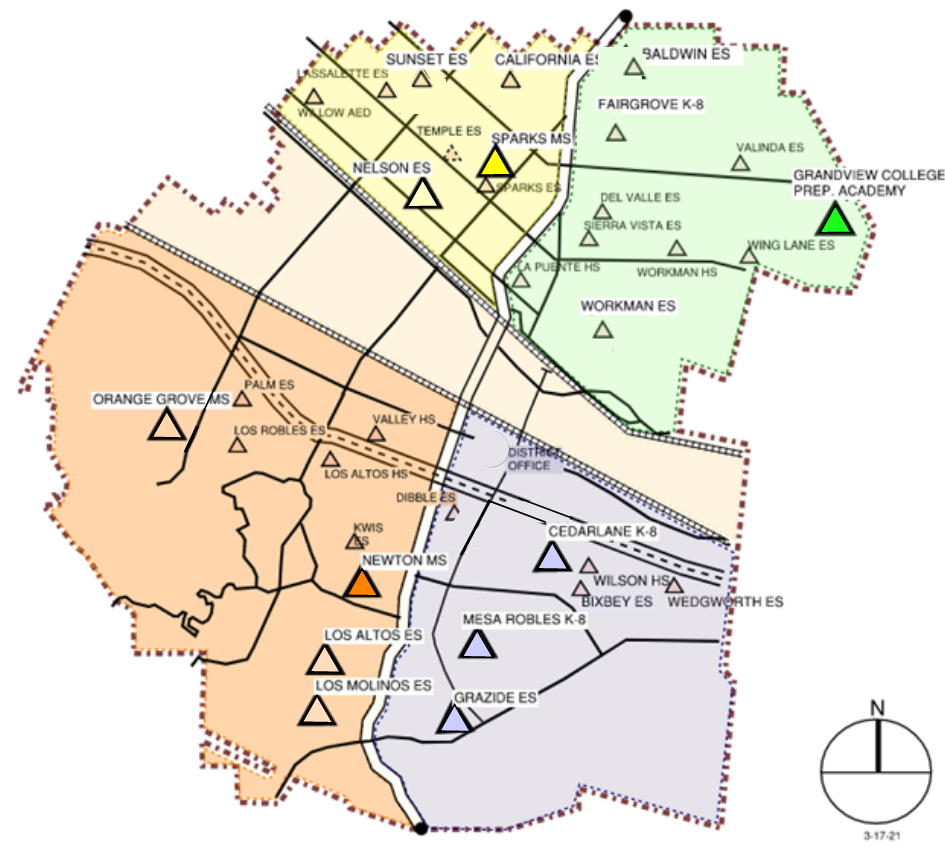 IN PROGRESS
Newton MS
Grandview K-8

HIGH SCHOOL REFRESH
La Puente HS
Workman HS
COMPLETED
Nelson ES
Los Altos ES
Workman ES
Mesa Robles K-8
Cedarlane K-8
Sparks MS
2
Newton Middle School
Phase 1: D-1 to D-4    Complete
Phase 2: C-6 to C-8     Complete
Phase 3:	C-1 to C-4     Complete
Phase 4: B-4, B-6 to B-8 	Complete
Phase 5:	Music Room         Complete
Phase 6:	E-1, E-2, F-1, F-2  Next Phase
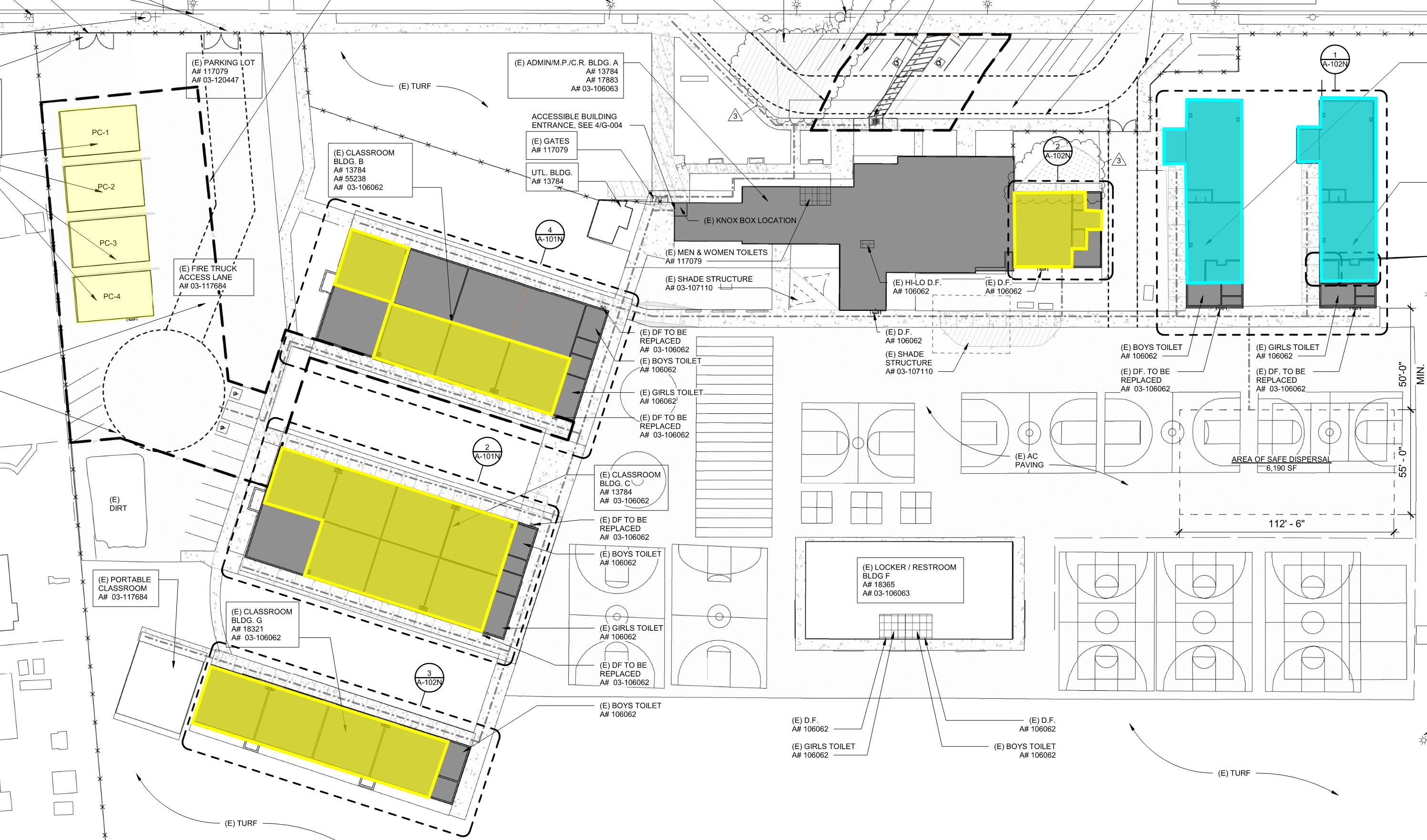 Site Plan & Status
Construction
3
Newton Middle School
Drinking Fountain Upgrades
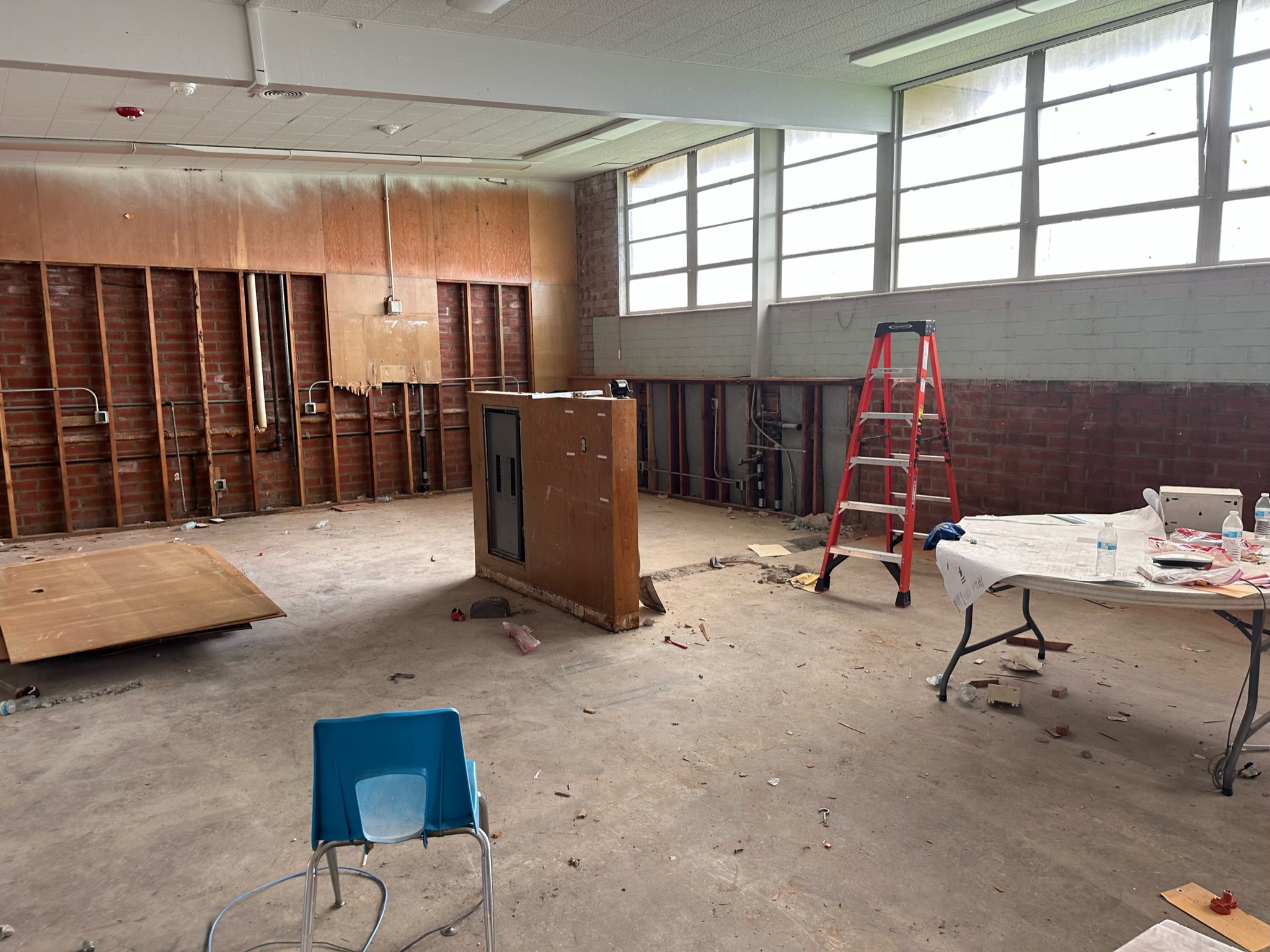 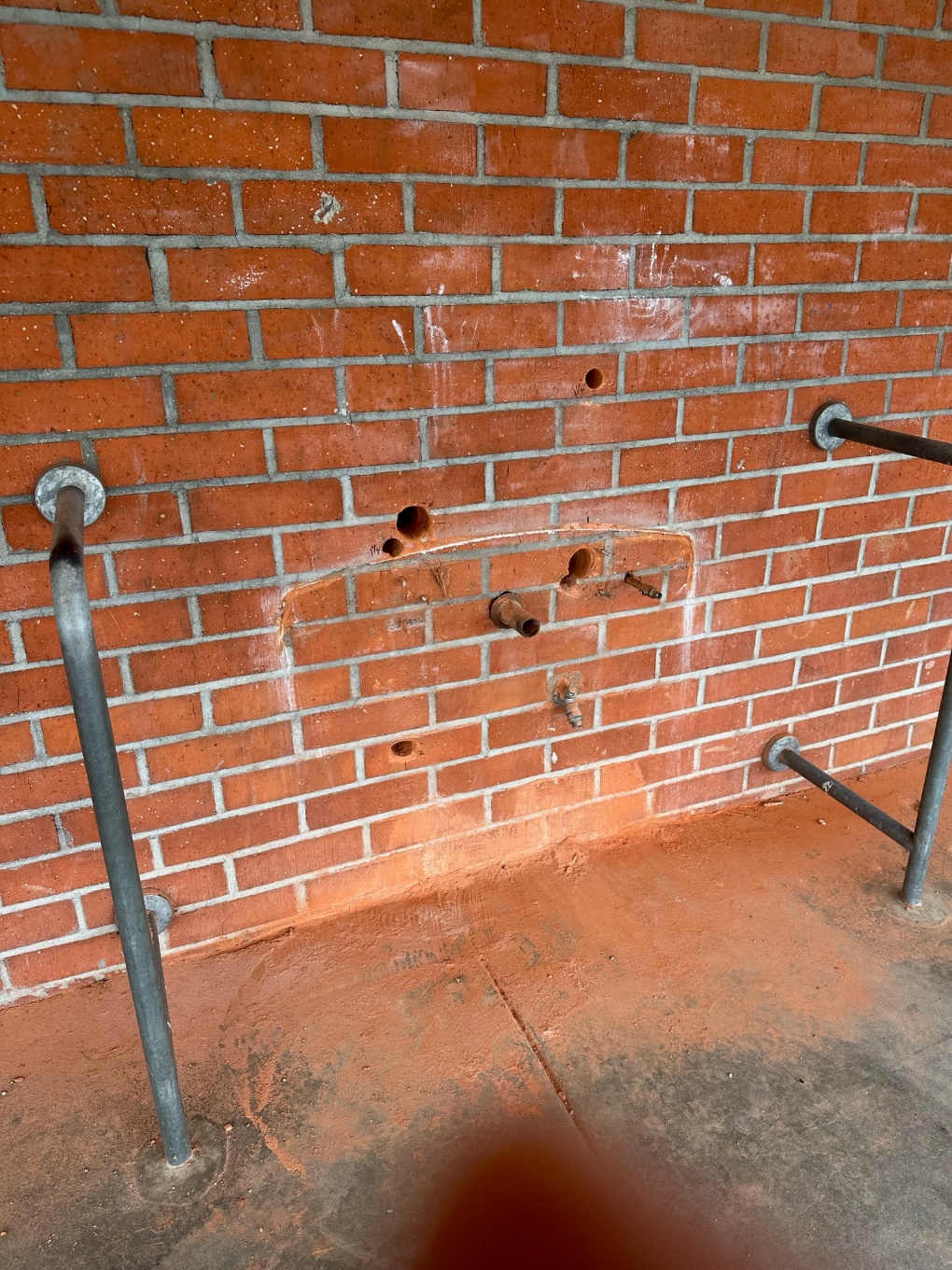 Project Status
Classroom Upgrades
Construction
4
Newton Middle School
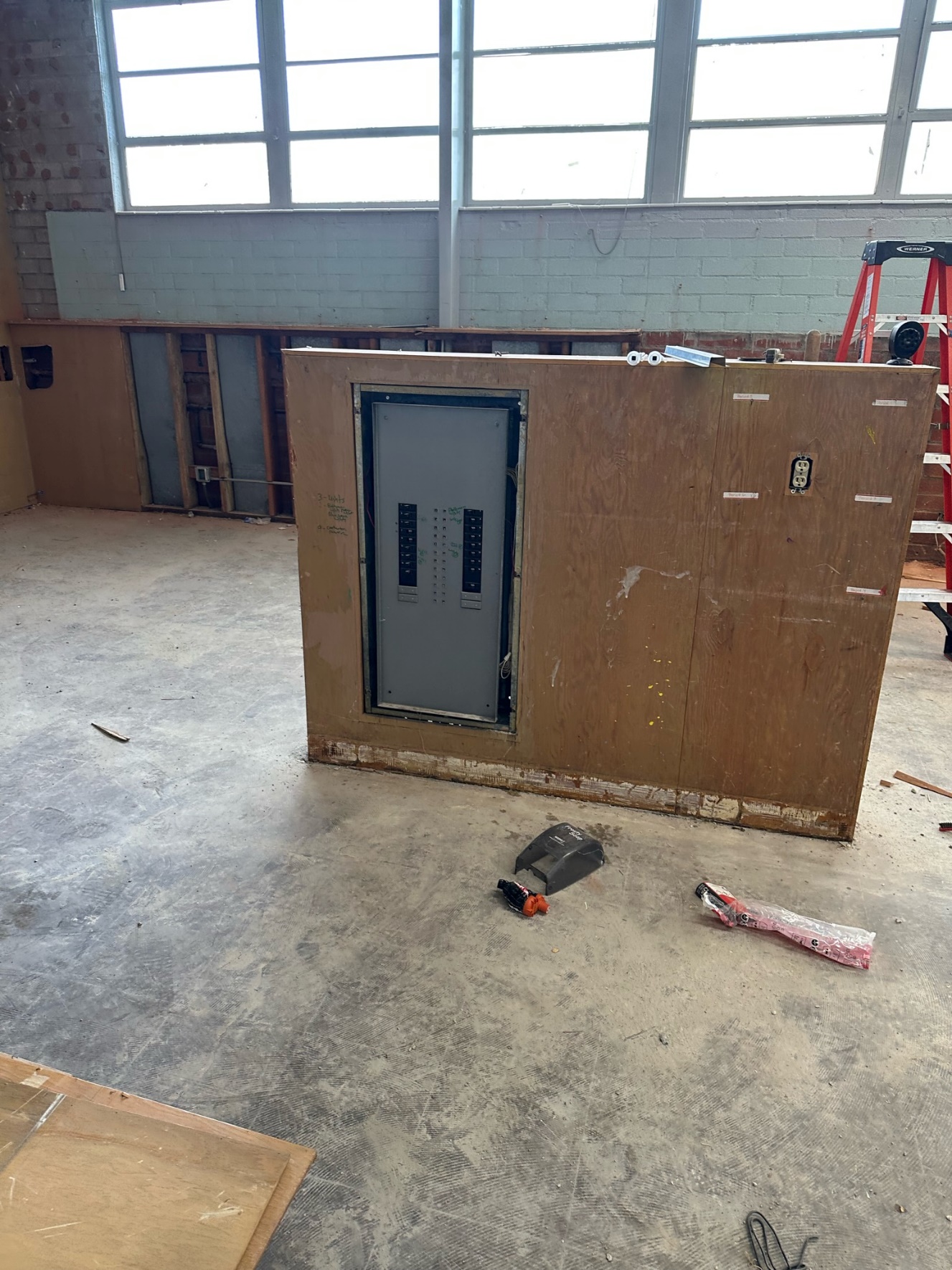 CLASSROOM UPGRADE
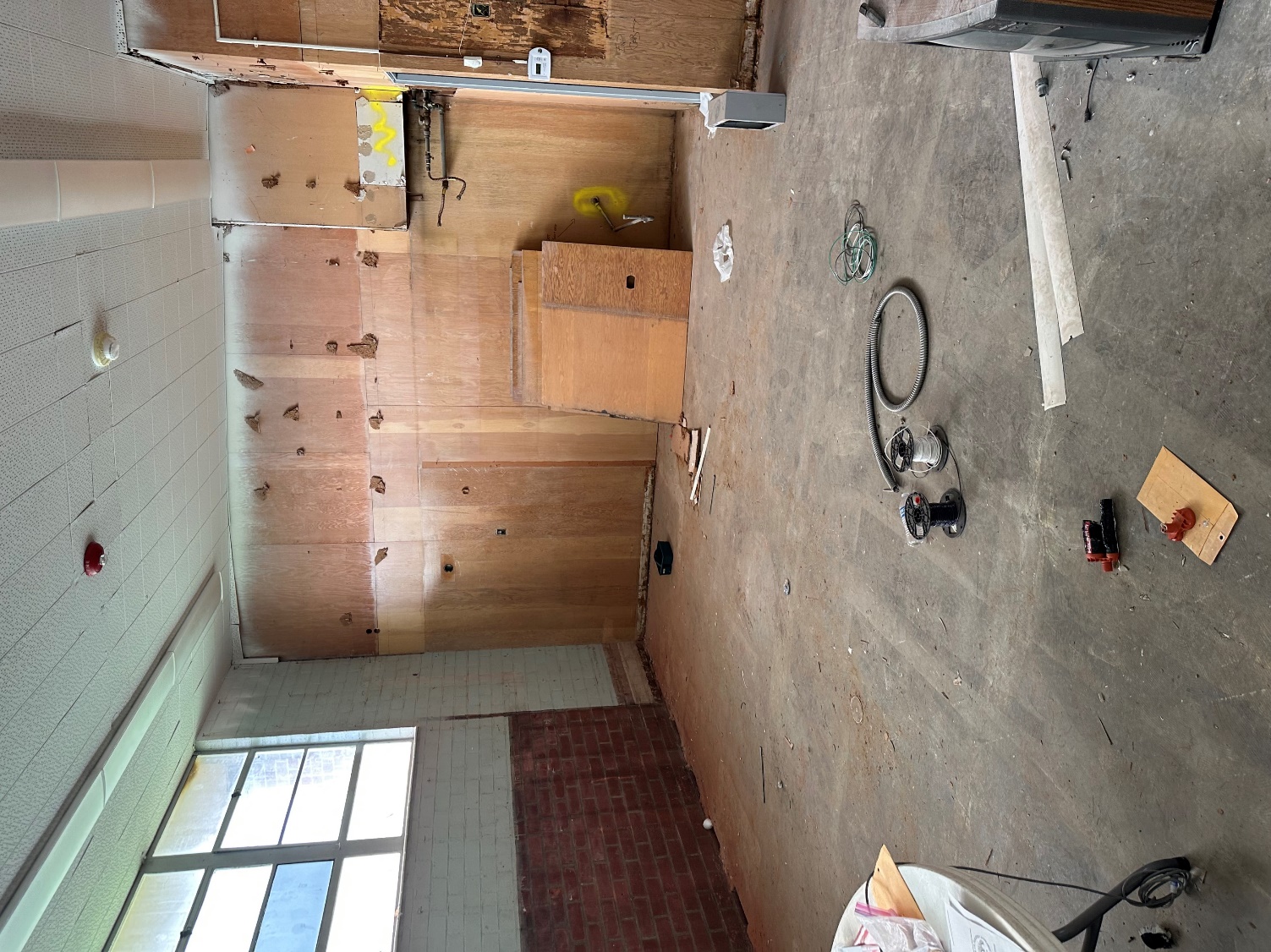 Project Status
Completion
5
Newton Middle School
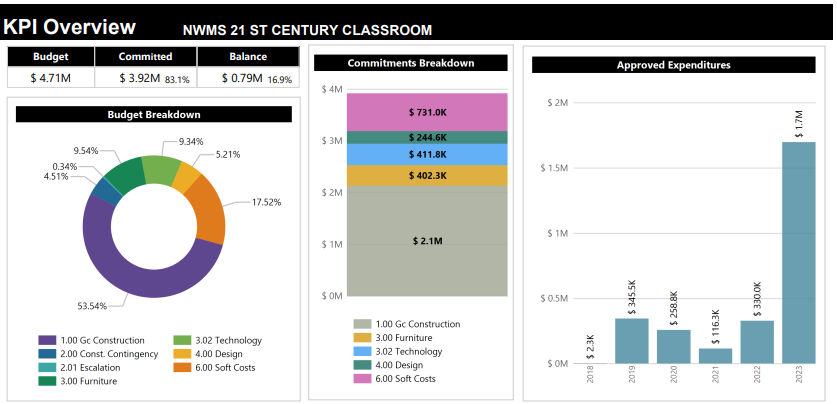 95% Complete
Modernization Plan
Classrooms: 19
Music Room: 1
Project Status
Construction
6
Grandview College Prep. Academy
Phase 1:  51-54 & 61-64 	
	 Complete

Phase 2:   K-1, K-2, 32-33, 
	  41, 43
	  Complete
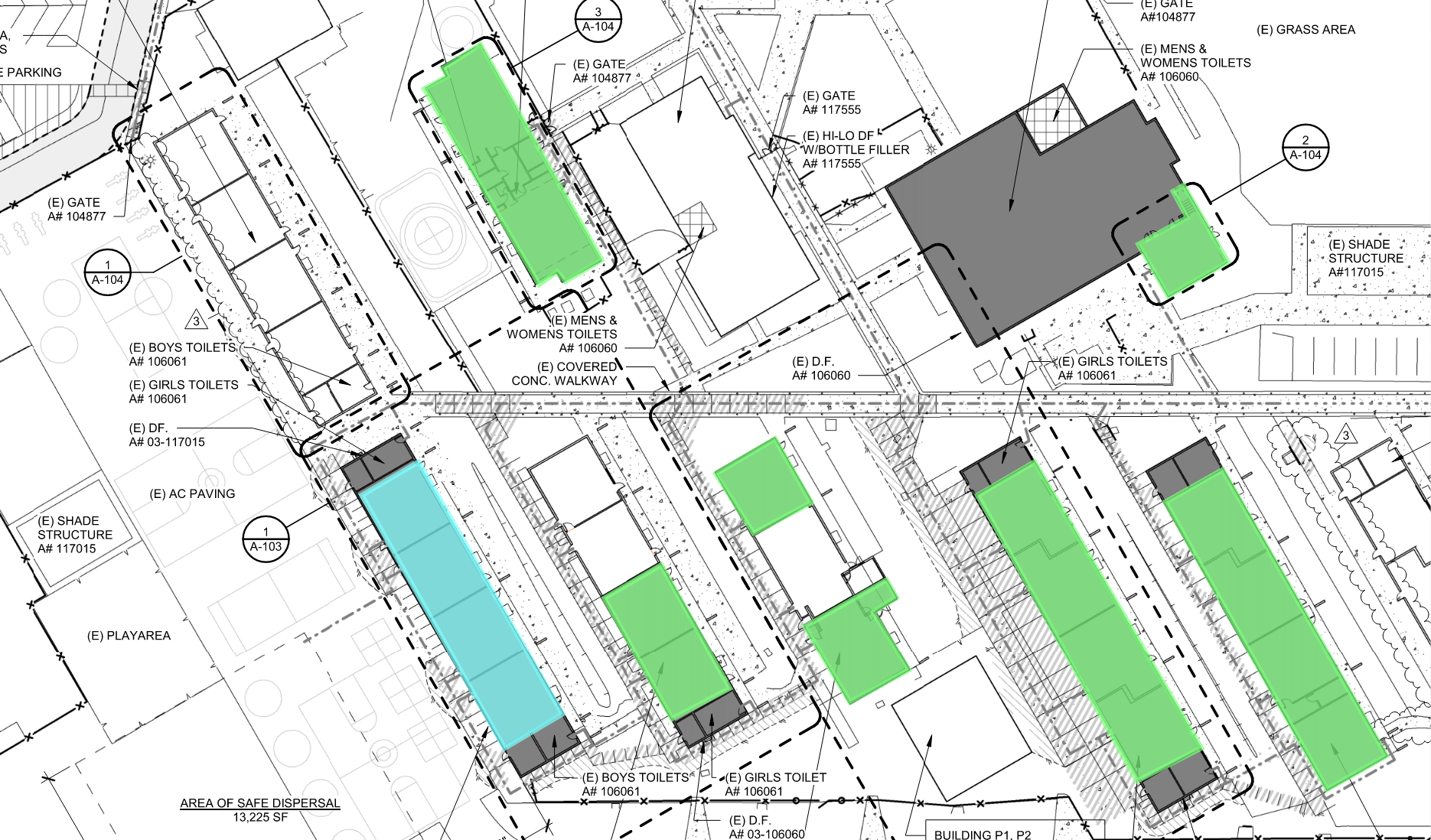 Phase 3:   B-4, Music/Band 	
	  Complete

Phase 4:  20-24 			
	 Next Phase
Site Plan & Status
Construction
7
Grandview College Prep. Academy
Demolition 20 Wing
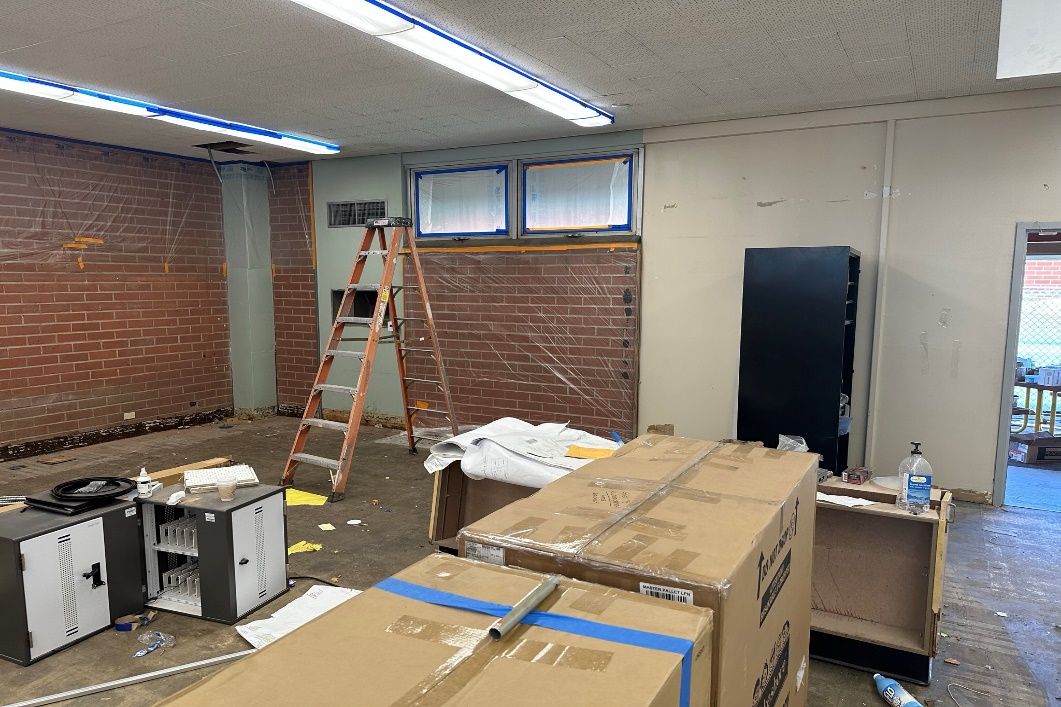 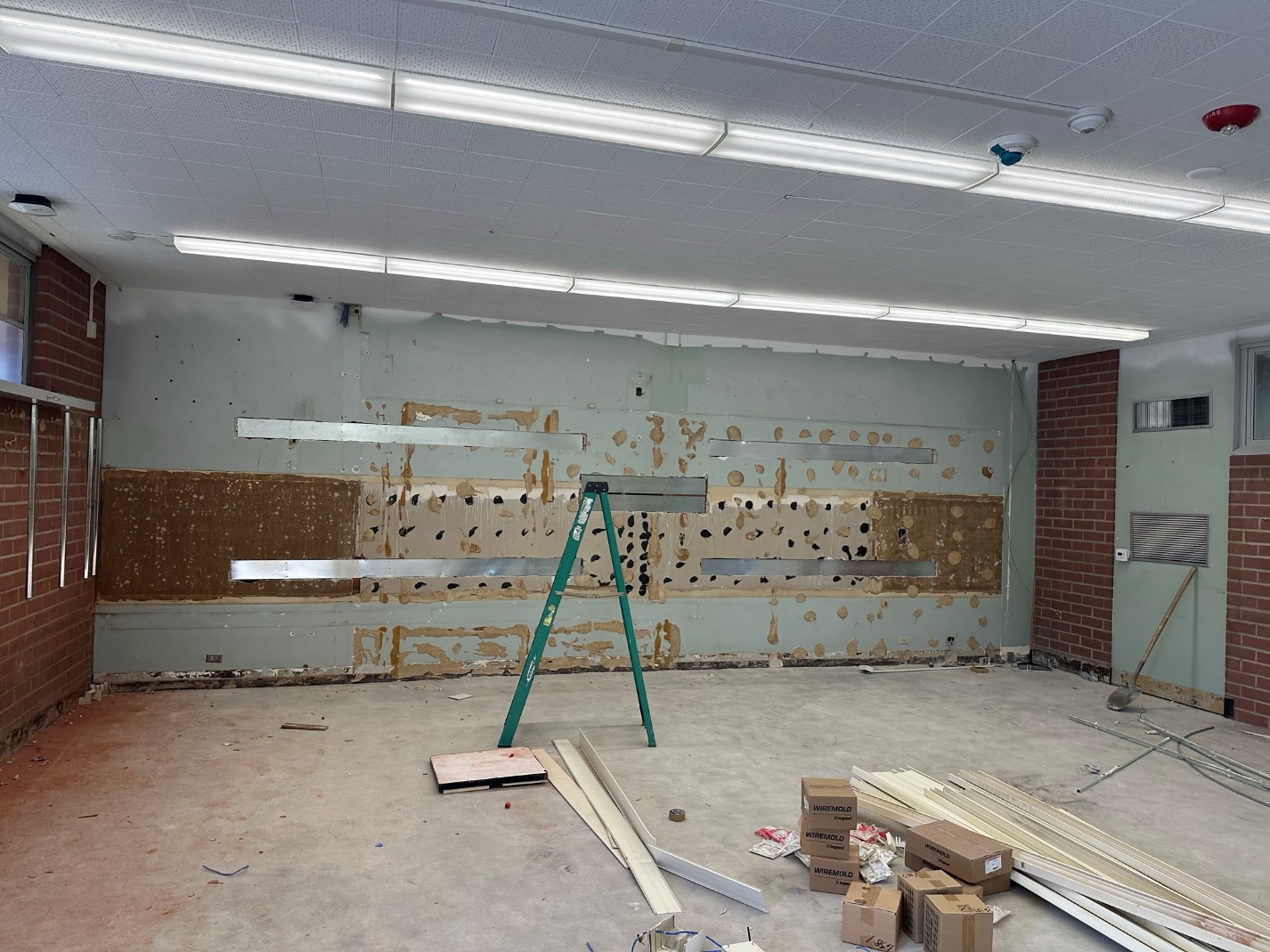 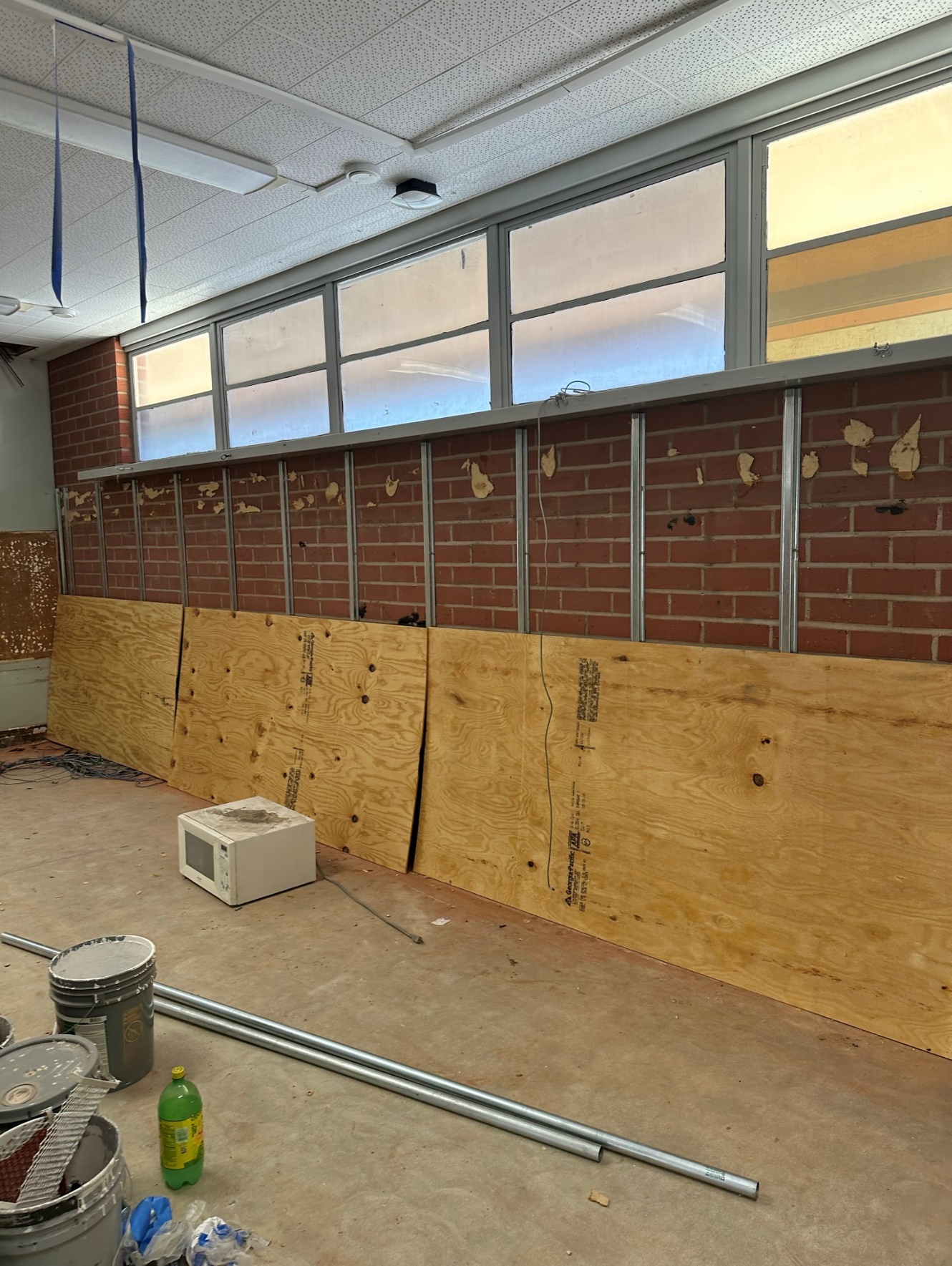 Project Status
Construction
8
8
Grandview College Prep. Academy
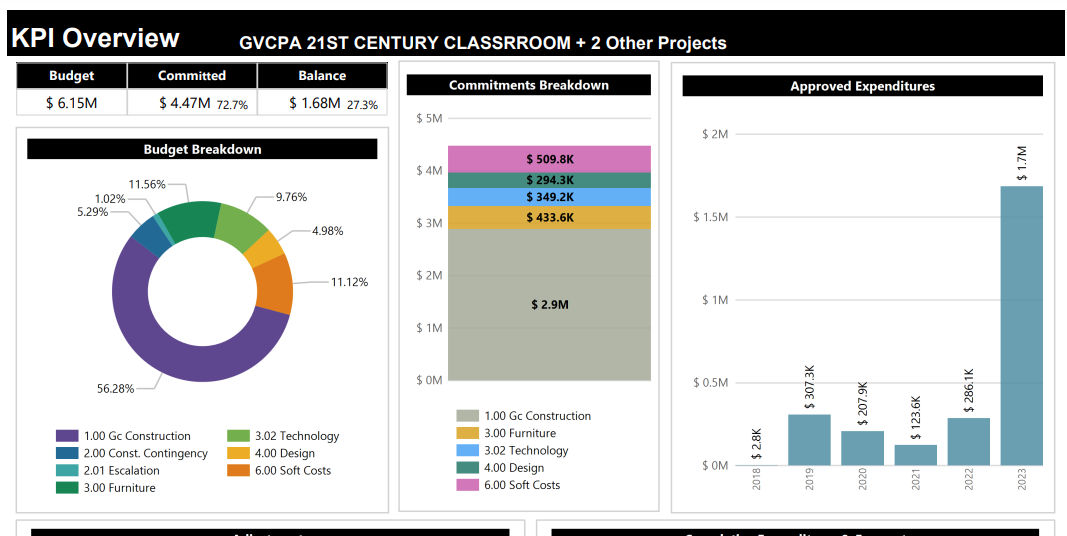 Modernization Plan
Classrooms: 16
Music Room: 1
Kinder: 2
95% Complete
Project Status
Construction
9
Scheduled Completion
Grandview K-8 & Newton MS: October 2023
Sparks MS Complete
Project Status
10
HIGH SCHOOL REFRESH
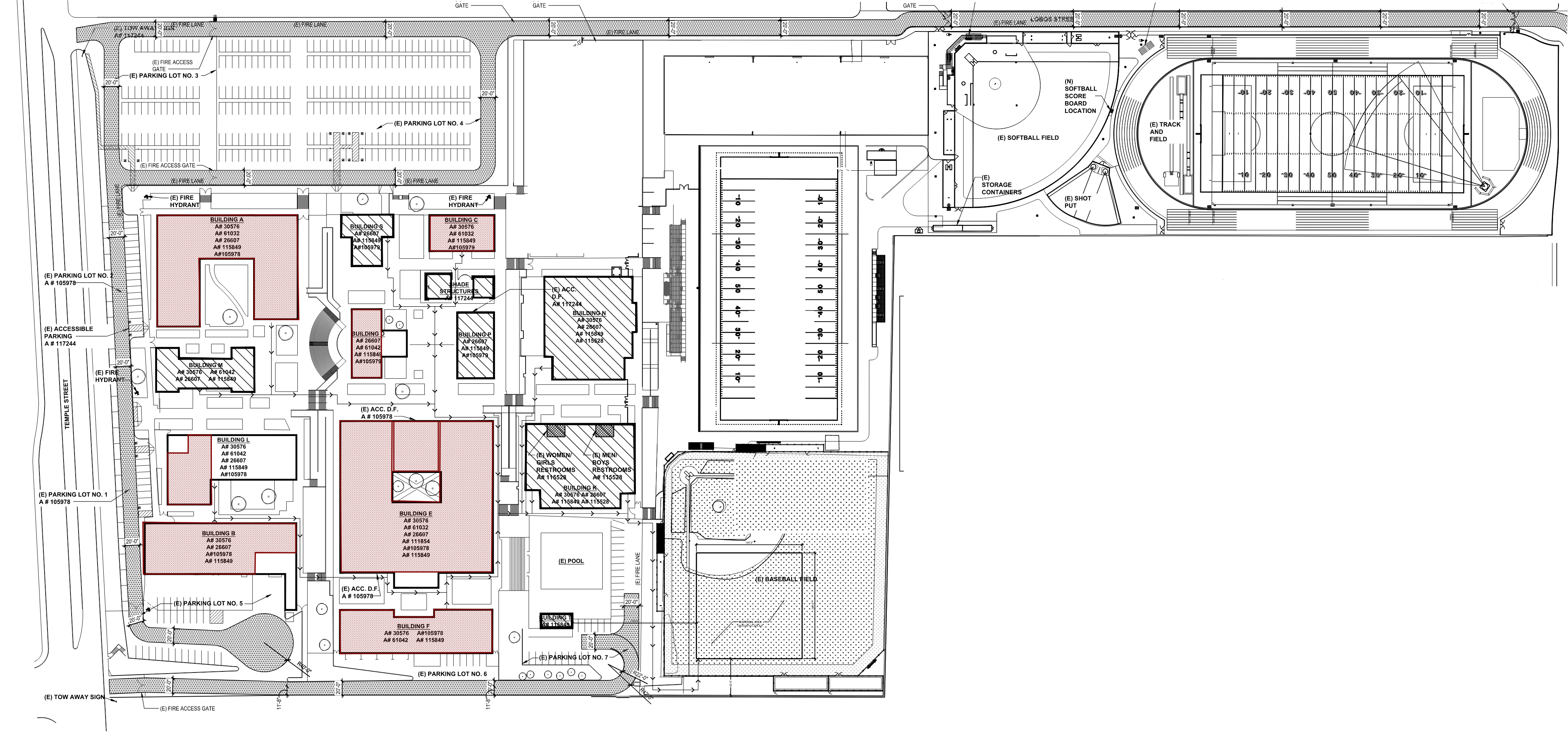 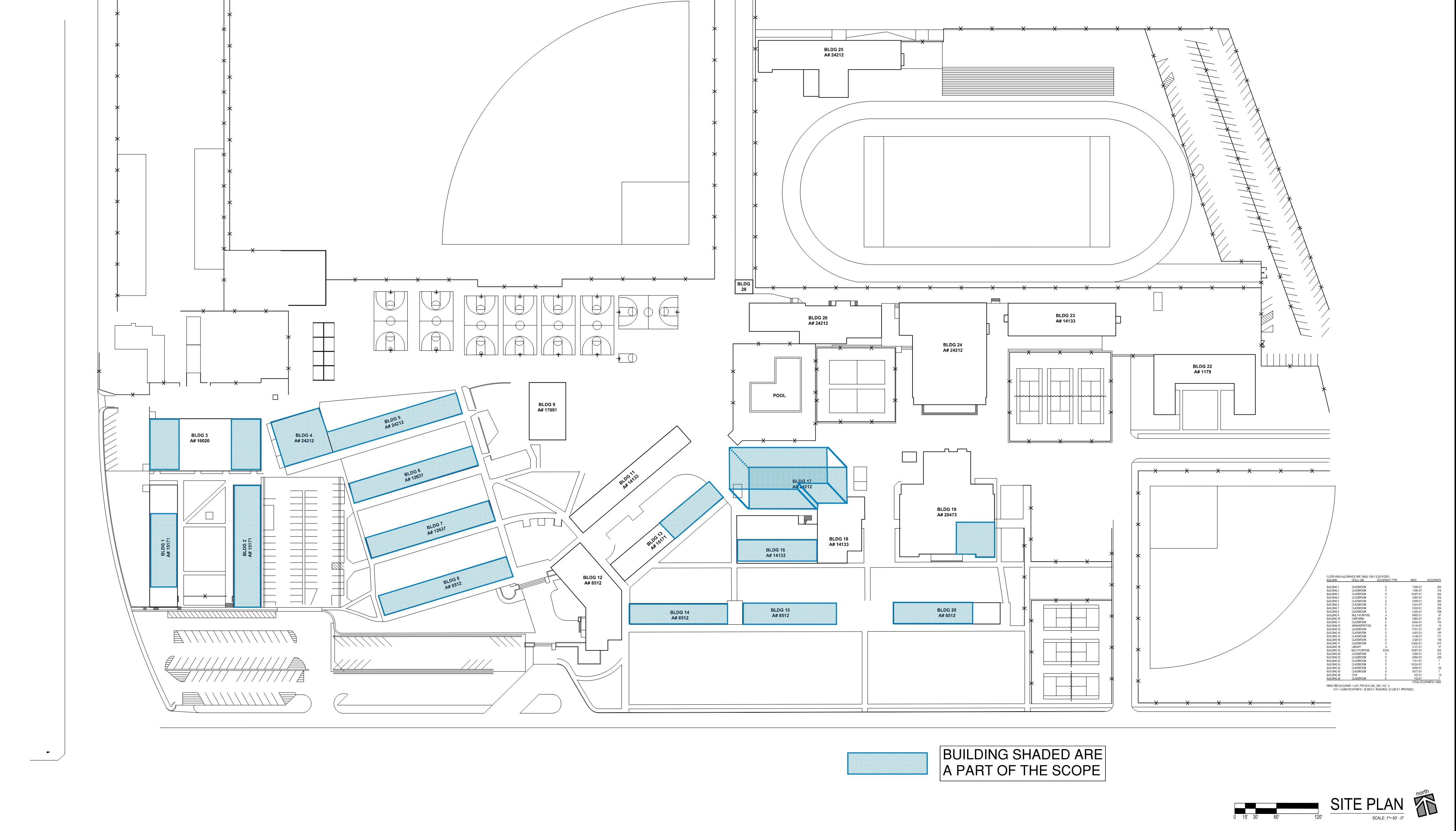 WORKMAN HIGH SCHOOL
LA PUENTE HIGH SCHOOL
11
HIGH SCHOOL REFRESH
La Puente High School
Workman High School
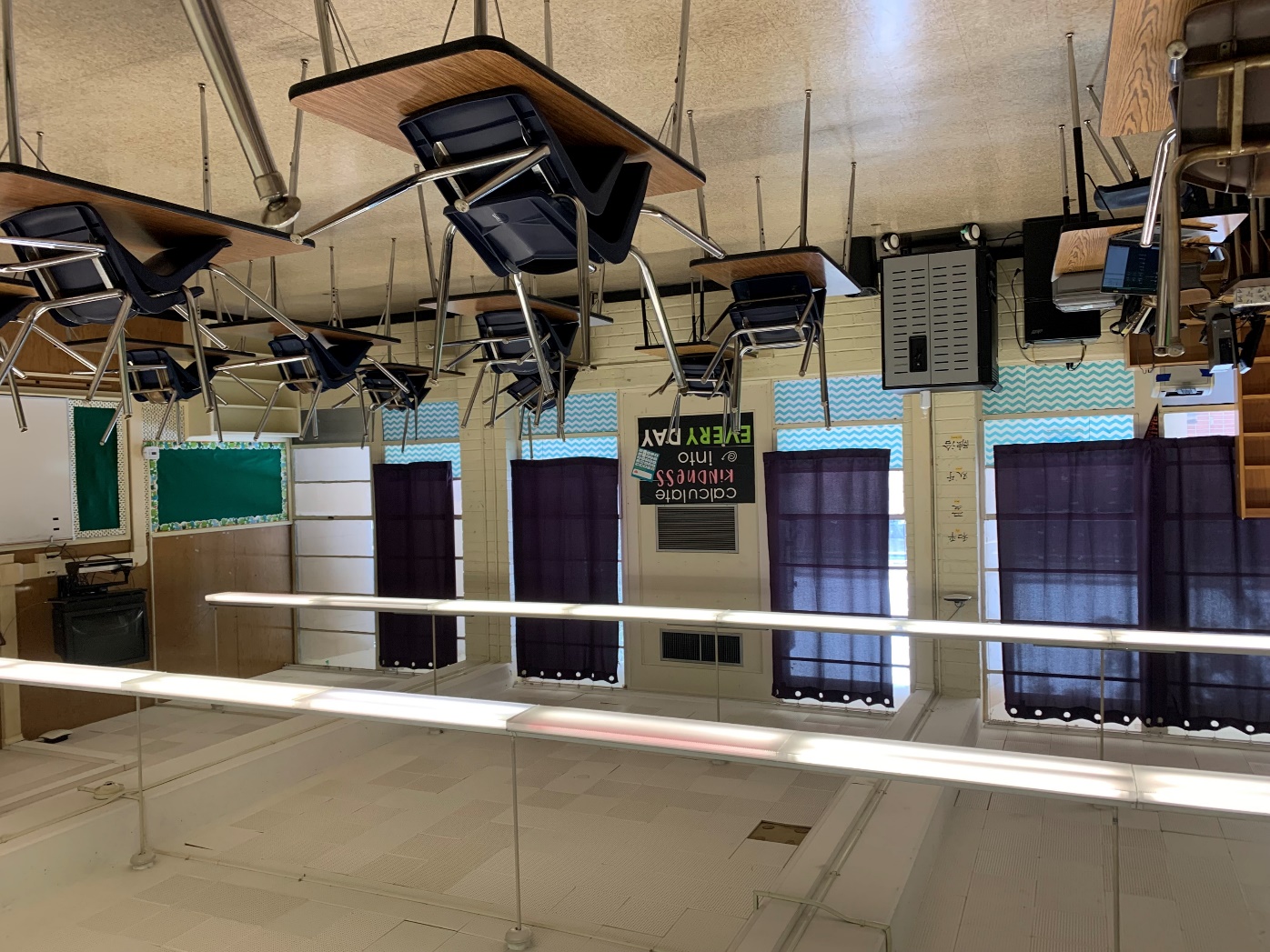 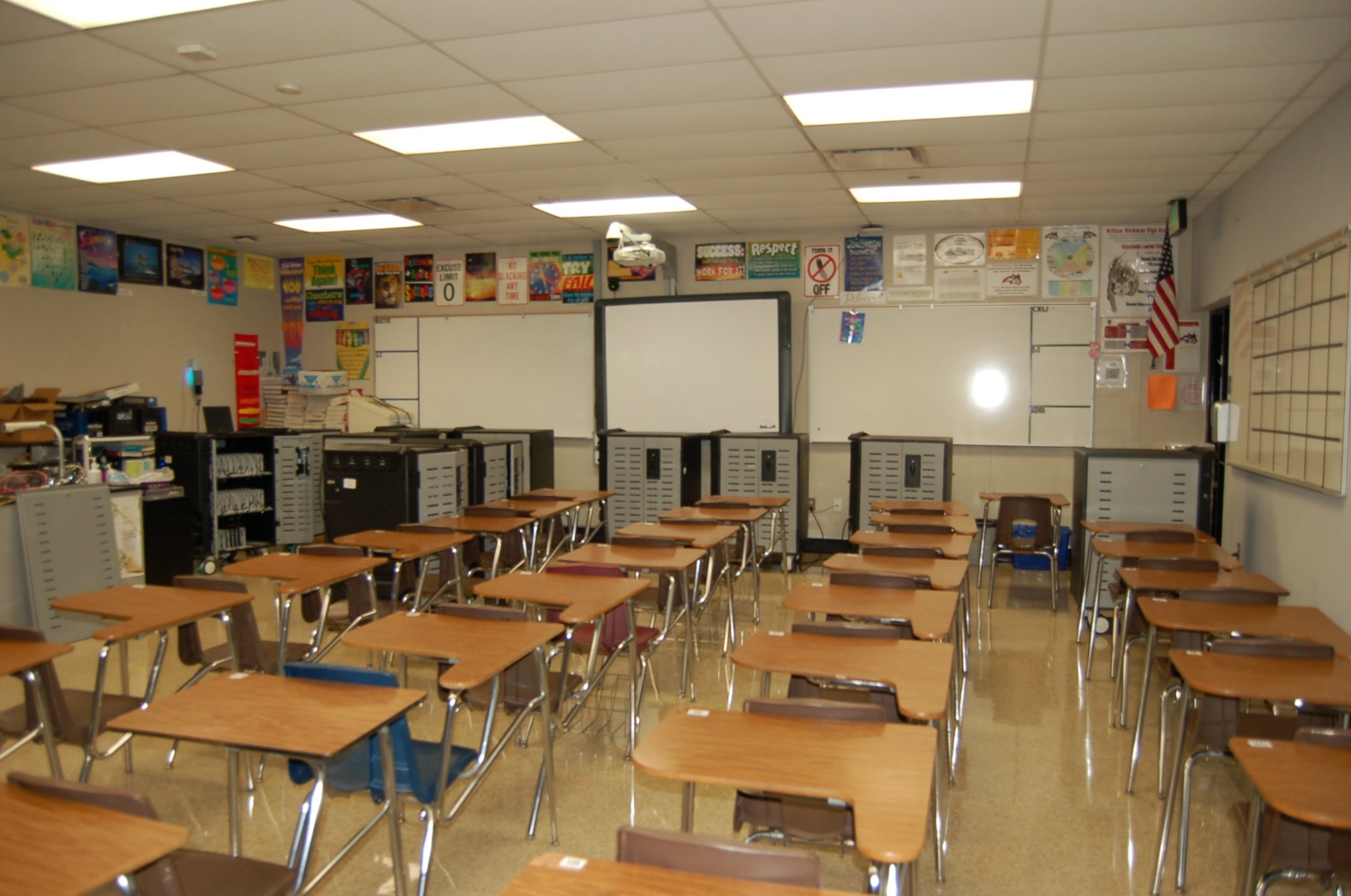 Project Status
Project Status
12
Measure BB Bond Phase B
TIMELINE CONTINGENT UPON BOARD RECONFIGURATION DECISION BY NOVEMBER 2023
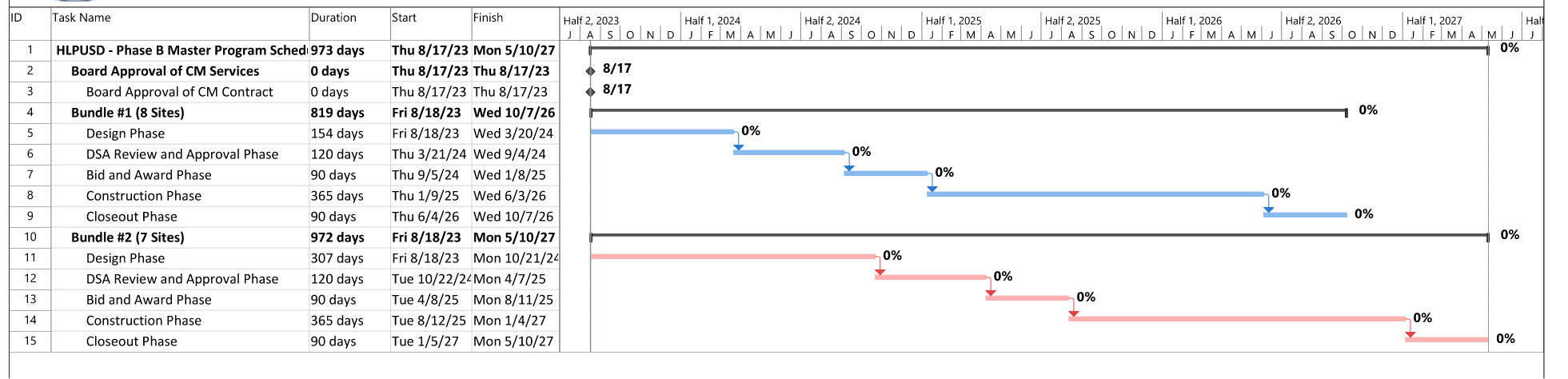 Contract Proposals Received From Studio + Architects
	Meeting and Site Visits Resumed
	Professional Fees Negotiated

Request for Proposal Updates Out to PBK Architects
 	 Meeting and Site Visits In Planning
13
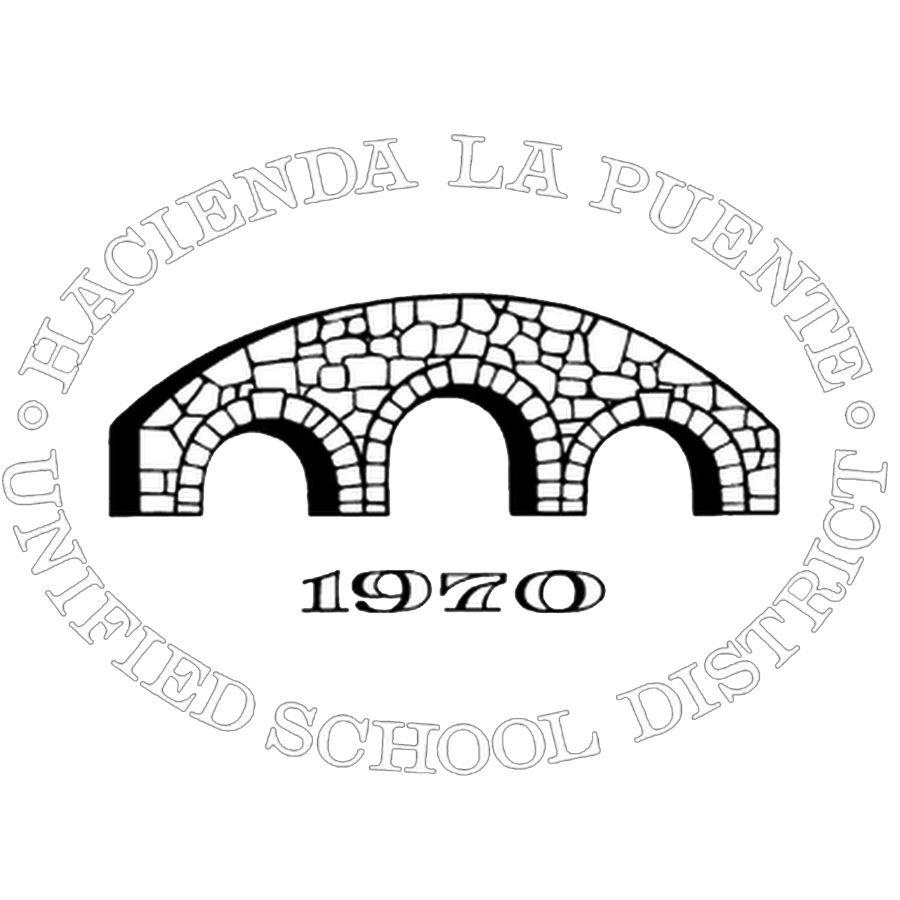 Questions + answers
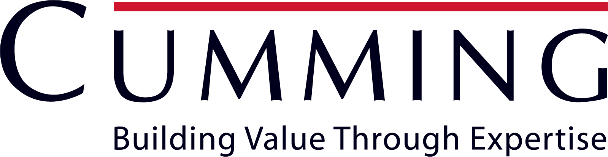